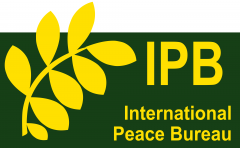 Hiroshima – Nagasaki Aout 1945NEVER AGAIN!
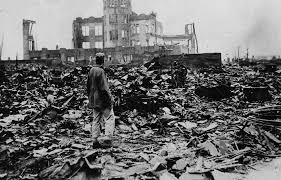 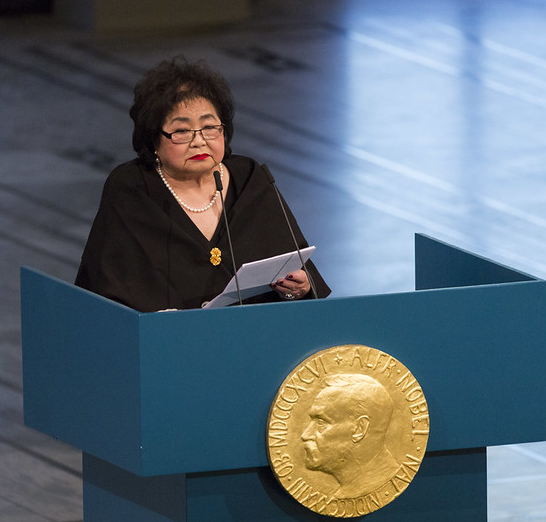 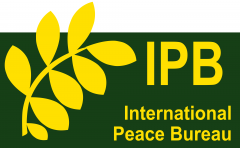 Stockholm Appeal : 3 million signatures
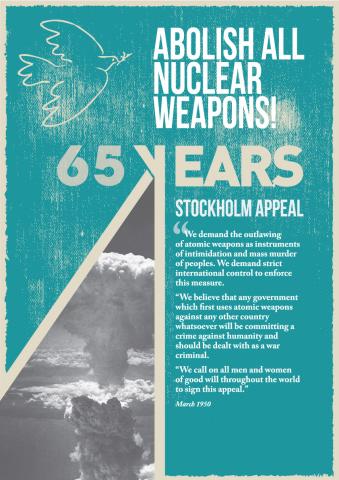 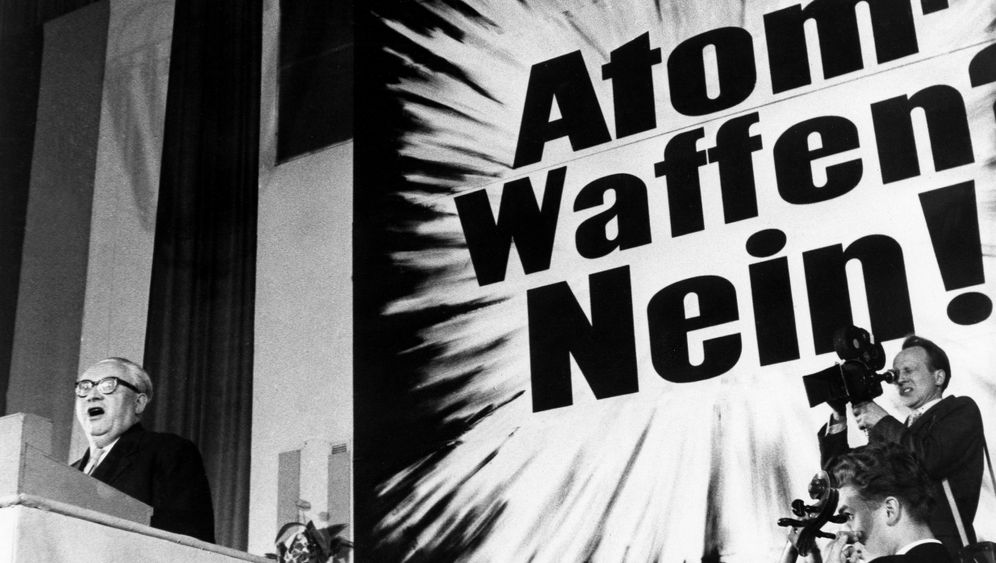 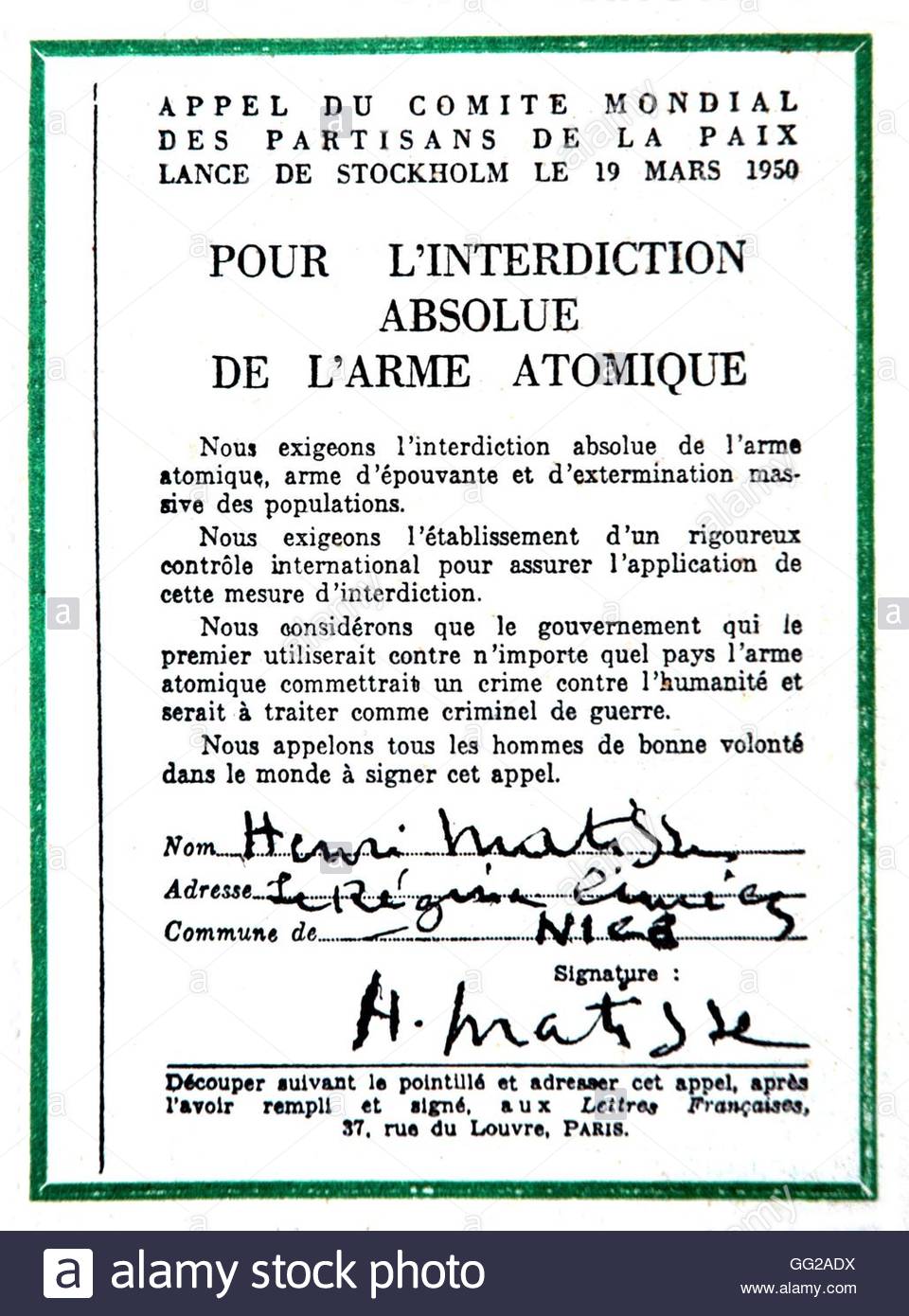 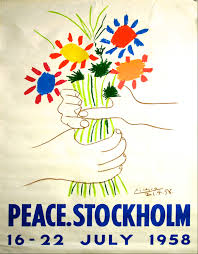 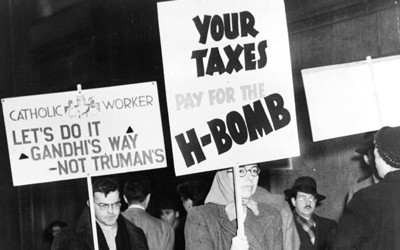 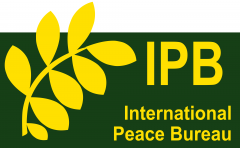 « Remember your humanity, and forget the rest »:   Russel-Einstein Manifesto : Scientists against the bomb
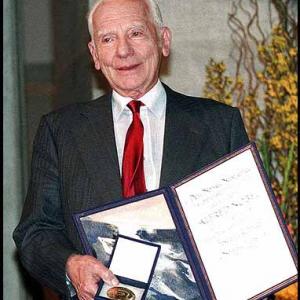 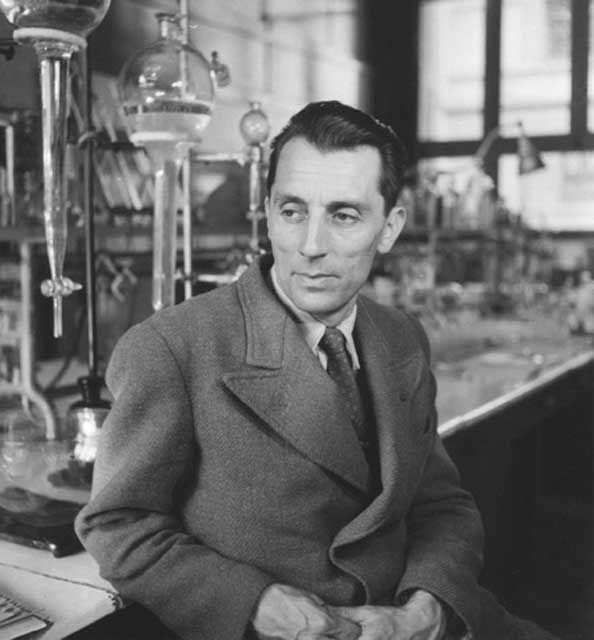 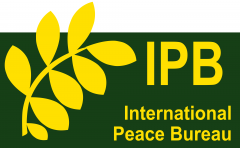 60’s: Mutual Assured DestructionAnti-nuclear movement becomes a global mass movement
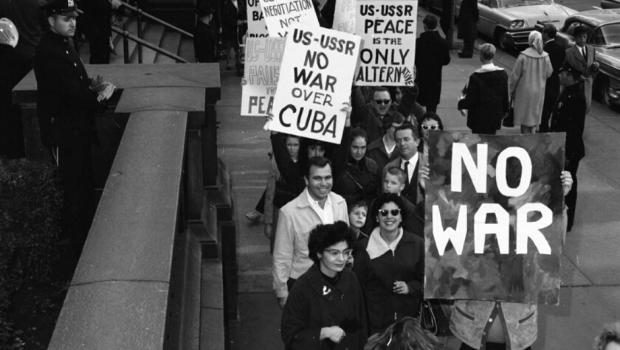 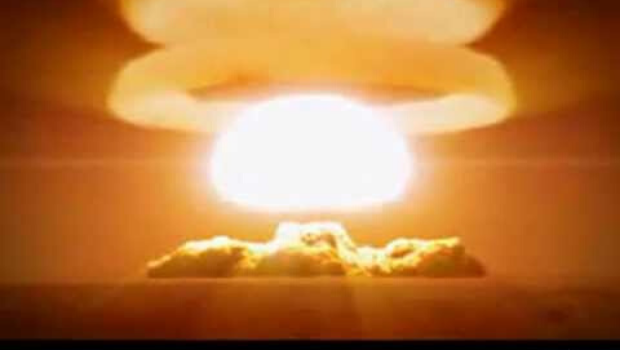 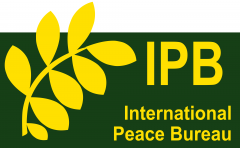 68: The Non Proliferation Treaty: « corner stone »…
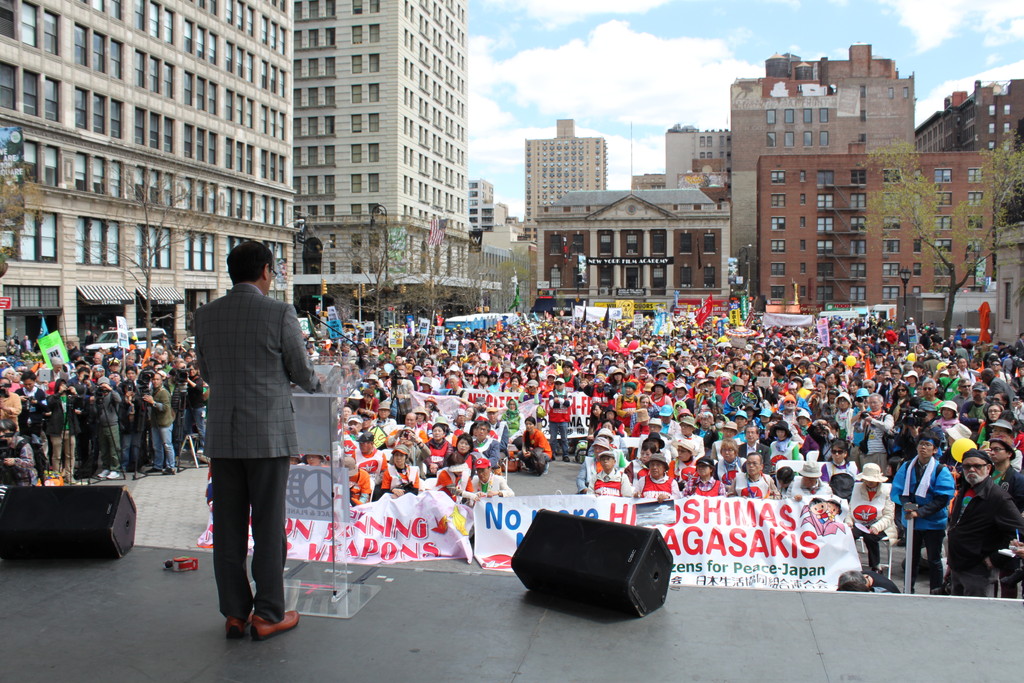 [Speaker Notes: 1 July 1968 
Non-Proliferation Treaty opens for signature
Under the Nuclear Non-Proliferation Treaty, non-nuclear-weapon states agree never to acquire nuclear weapons, and the nuclear-weapon states make a legal undertaking to disarm.]
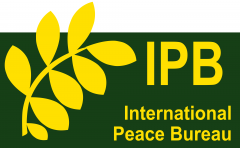 48 weeks occupation : Women kick US missiles out!
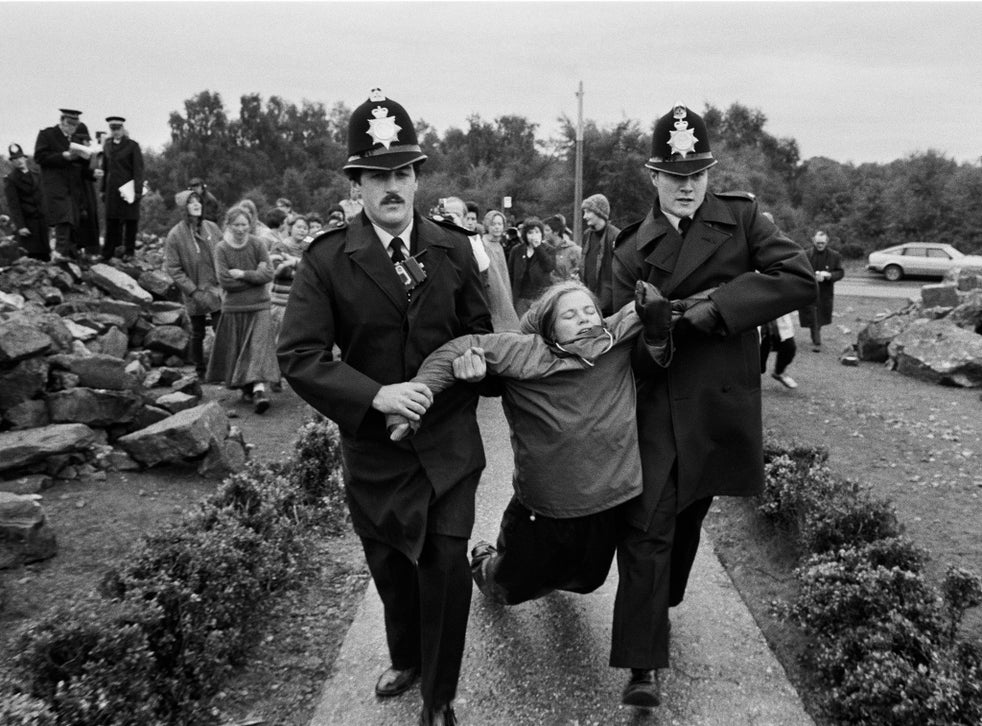 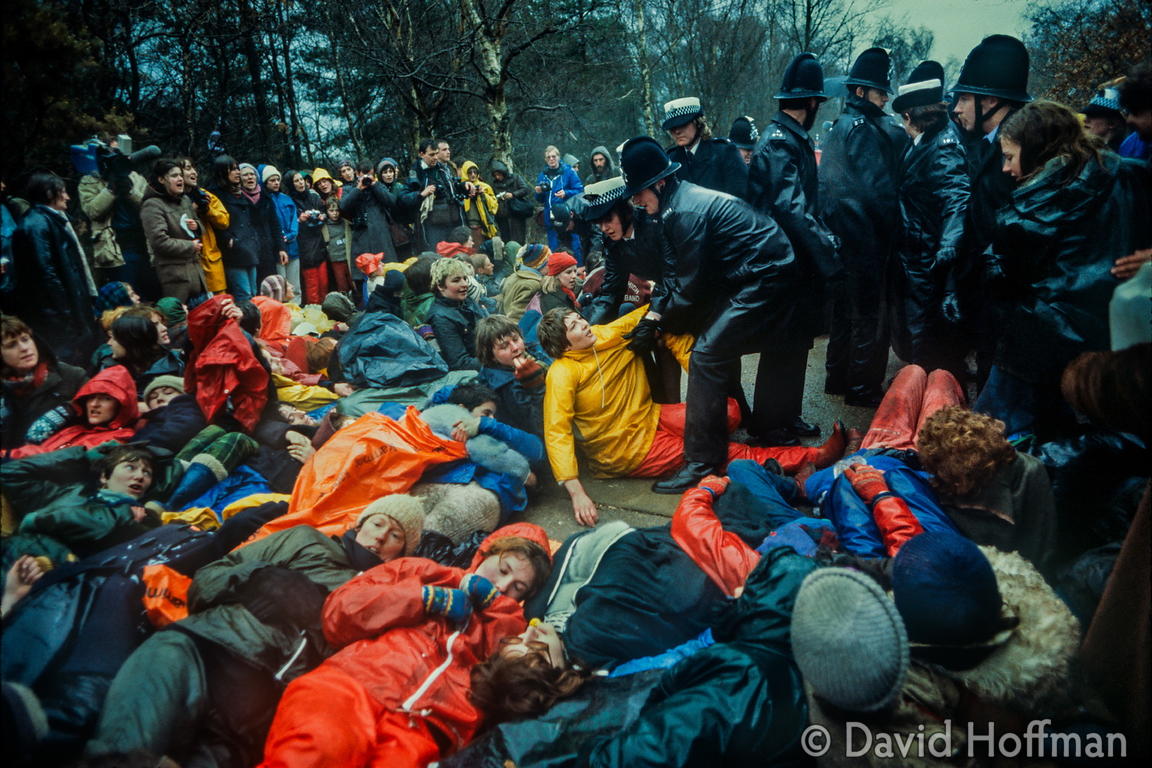 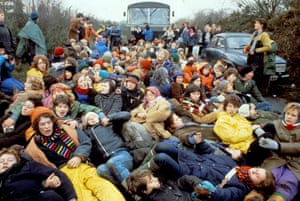 [Speaker Notes: Greenham Common is the illustration of a strong and winning  feminist pacifism]
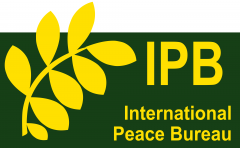 80’s : biggest ever demos!
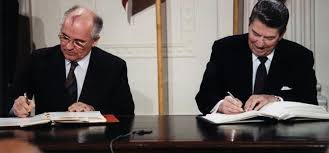 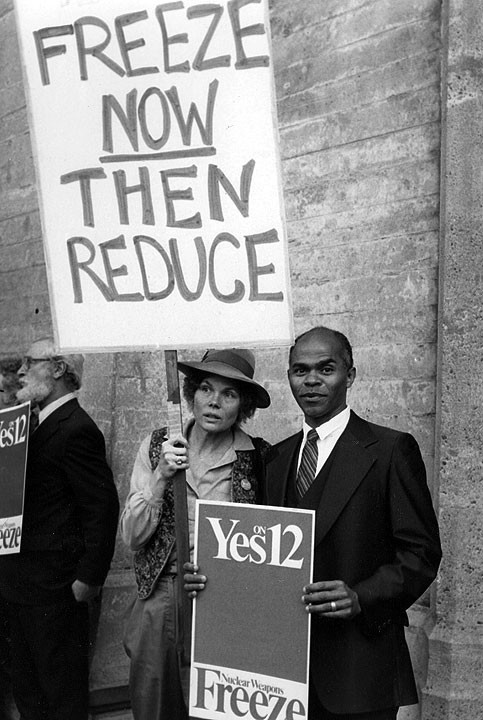 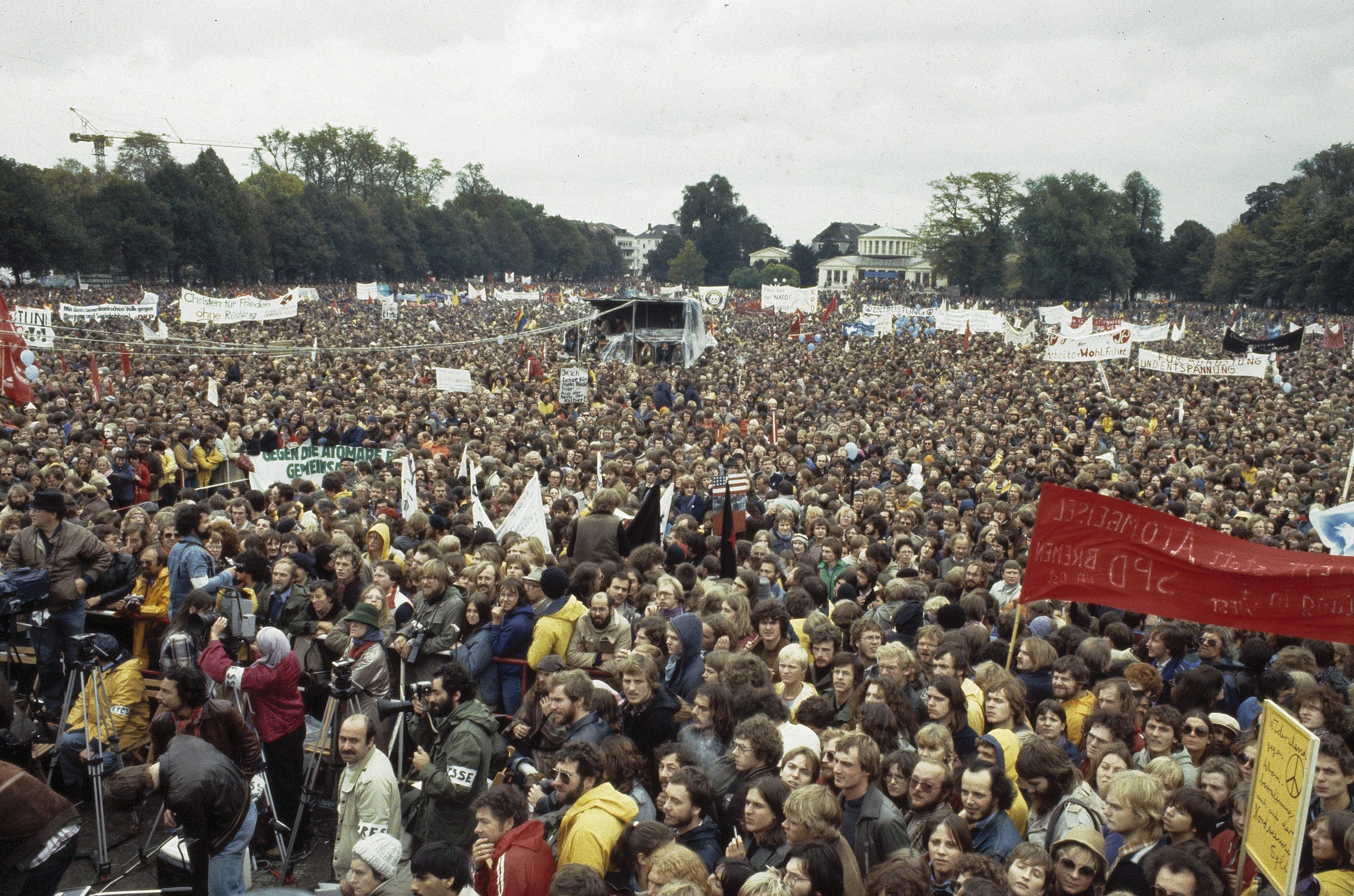 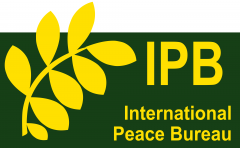 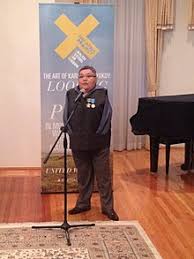 Post Cold War improvements: CTBT - ICJ
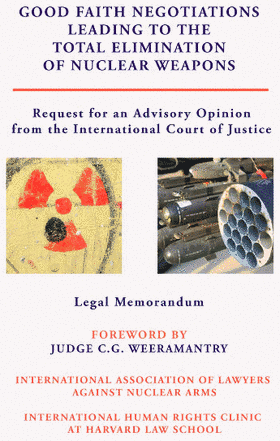 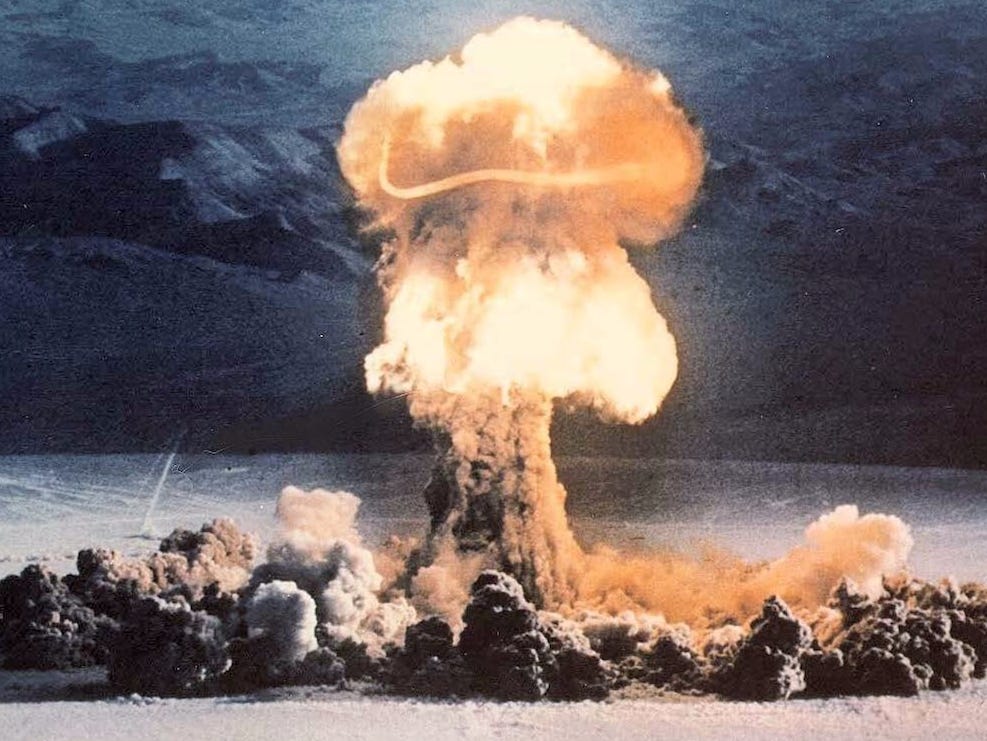 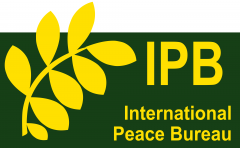 « The humanitarian initiative »
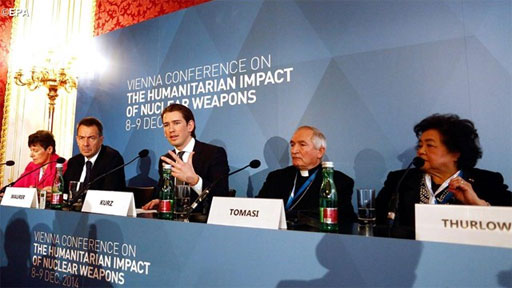 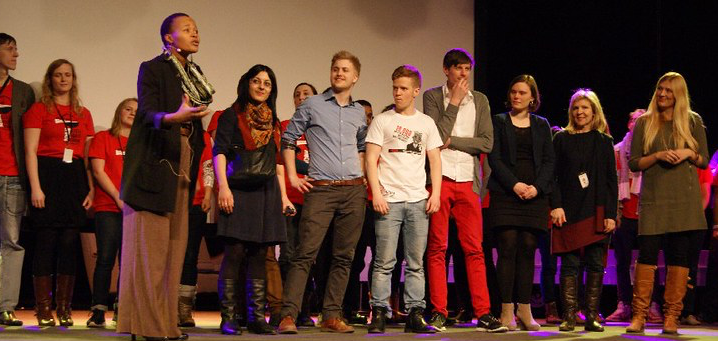 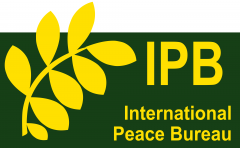 2021: NUCLEAR WEAPONS BANNED
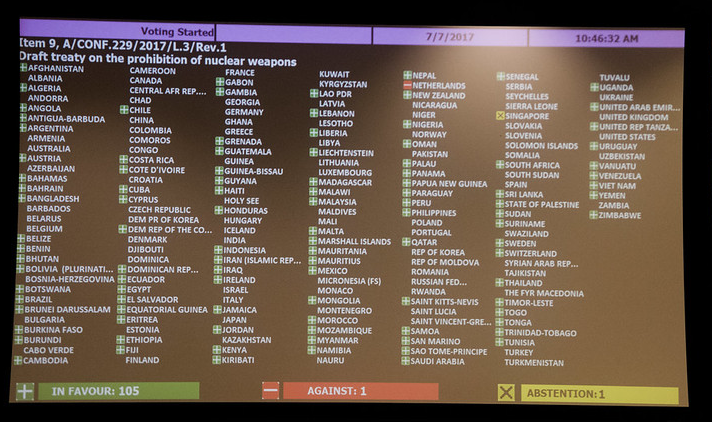 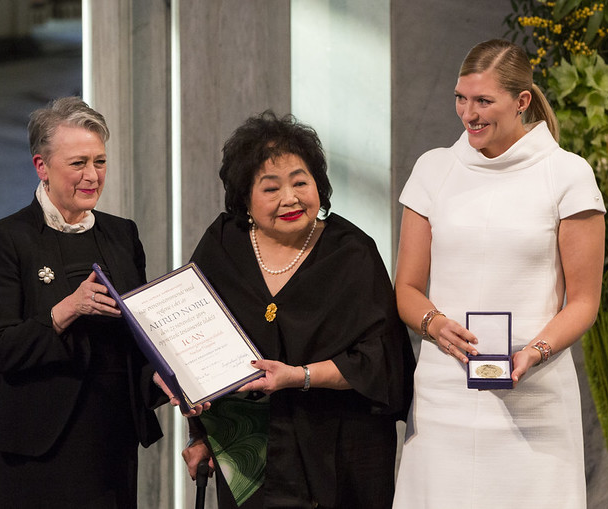